Chapter 25: Joint Densities
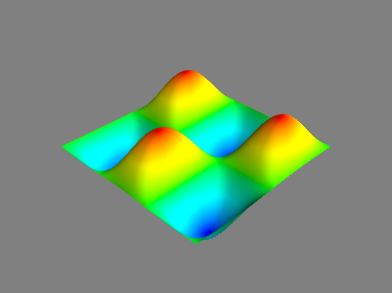 http://www.alexfb.com/cgi-bin/twiki/view/PtPhysics/WebHome
Probability for two continuous r.v.
http://tutorial.math.lamar.edu/Classes/CalcIII/DoubleIntegrals.aspx
Example 1 (class)
A man invites his fiancée to a fine hotel for a Sunday brunch. They decide to meet in the lobby of the hotel between 11:30 am and 12 noon. If they arrive a random times during this period, what is the probability that they will meet within 10 minutes? (Hint: do this geometrically)
Example: FPF (Cont)
Example 2 (class)
Consider two electrical components, A and B, with respective lifetimes X and Y. Assume that a joint PDF of X and Y is
			fX,Y(x,y) = 10e-(2x+5y), x, y > 0
	and fX,Y(x,y) = 0 otherwise.
a) Verify that this is a legitimate density.
b) What is the probability that A lasts less than 2 and B lasts less than 3?
c) Determine the joint CDF.
d) Determine the probability that both components are functioning at time t.
e) Determine the probability that A is the first to fail.
f) Determine the probability that B is the first to fail.
Example 2d
Example 2e
Example 2e
Example 3
Example 4 (class)
Example: Marginal density (class)
A bank operates both a drive-up facility and a walk-up window. On a randomly selected day, let X = the proportion of time that the drive-up facility is in use (at least one customer is being served or waiting to be served) and Y = the proportion of time that the walk-up window is in use. The joint PDF is



a) What is fX(x)?
b) What is fY(y)?
Example: Marginal density (homework)
A nut company markets cans of deluxe mixed nuts containing almonds, cashews and peanuts. Suppose the net weight of each can is exactly 1 lb, but the weight contribution of each type of nut is random. Because the three weights sum to 1, a joint probability model for any two gives all necessary information about the weight of the third type. Let X = the weight of almonds in a selected can and Y = the weight of cashews. The joint PDF is


a) What is fX(x)?
b) What is fY(y)?
Chapter 26: Independent
Why’s everything got to be so intense with me?
	I’m trying to handle all this unpredictability
	In all probability
-- Long Shot, sung by Kelly Clarkson, from the album All I ever Wanted; song written by Katy Perry, Glen Ballard, Matt Thiessen
Example: Independent R.V.’s
Example: Independence
Consider two electrical components, A and B, with respective lifetimes X and Y with marginal shown densities below which are independent of each other. 
			fX(x) = 2e-2x, x > 0, fY(y) = 5e-5y, y > 0
	and fX(x) = fY(y) = 0 otherwise.
What is fX,Y(x,y)?
Example: Independent R.V.’s (homework)
A nut company markets cans of deluxe mixed nuts containing almonds, cashews and peanuts. Suppose the net weight of each can is exactly 1 lb, but the weight contribution of each type of nut is random. Because the three weights sum to 1, a joint probability model for any two gives all necessary information about the weight of the third type. Let X = the weight of almonds in a selected can and Y = the weight of cashews. The joint PDF is


Are X and Y independent?
Chapter 27: Conditional Distributions
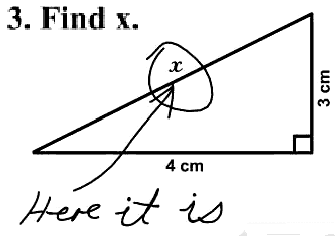 Q : What is conditional probability?A : maybe, maybe not.
http://www.goodreads.com/book/show/4914583-f-in-exams
Example: Conditional PDF (class)